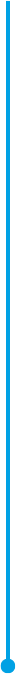 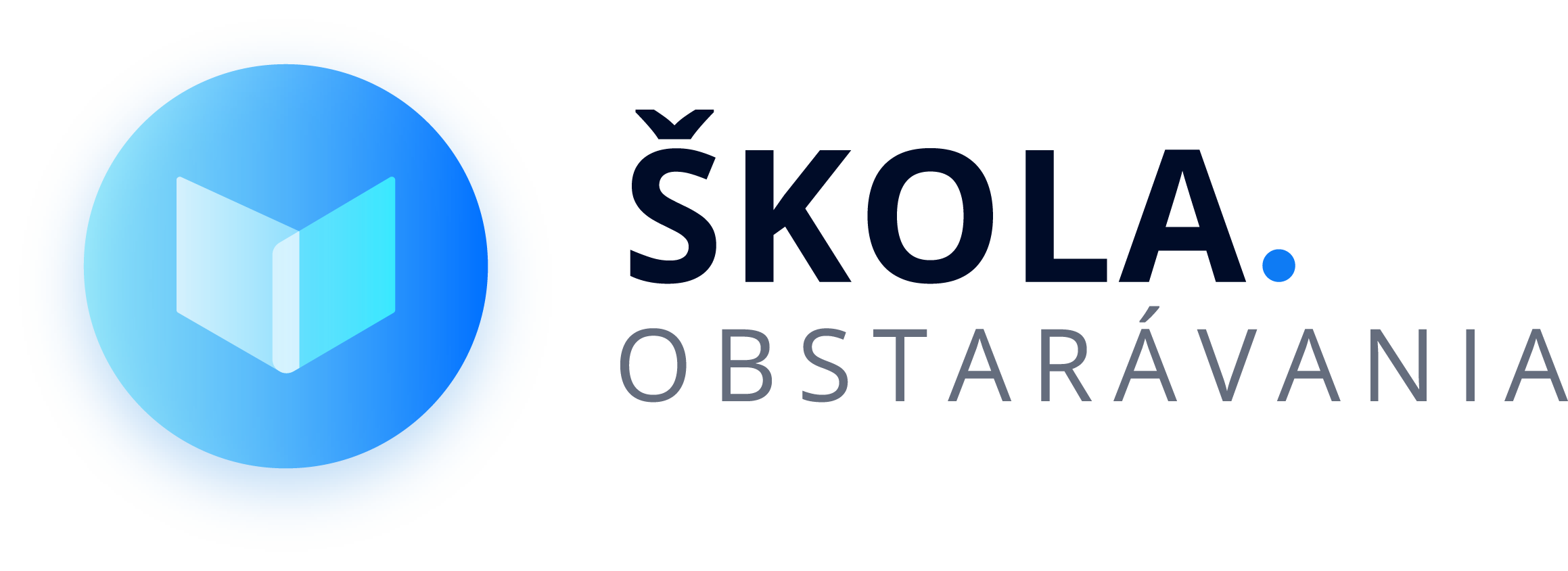 Možnosť dodatkovania zmlúv z dôvodu extrémneho nárastu cien
www.skolaobstaravania.sk
JUDr. Juraj Tkáč, PhD.

Škola obstarávania, webinár, 31.05.2022
info@skolaobstaravania.sk
1
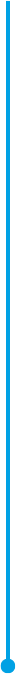 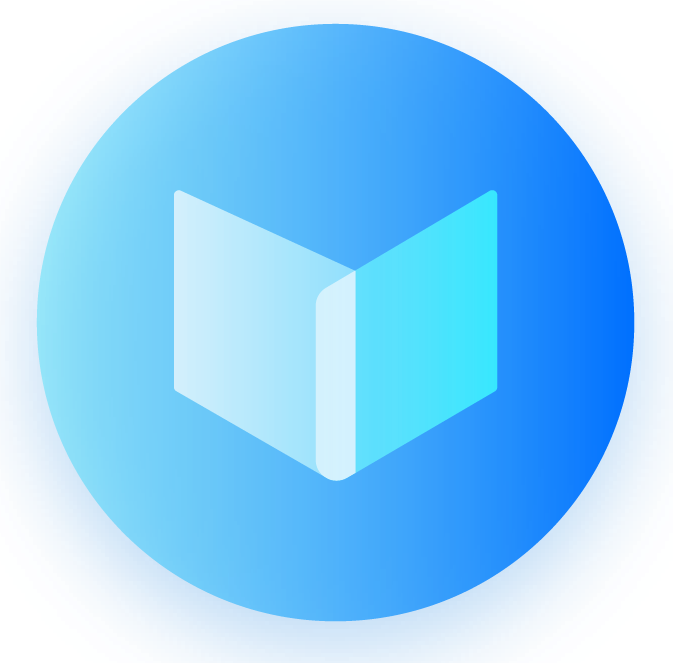 Všeobecný pohľad ÚVO na uzatváranie dodatkov
Obstarávateľ musí prijať a vykonať opatrenia aby predišiel alebo sa pripravil na vznik situácie, ktorá bymohla vyžadovať zmenu zmluvy 
Pravidlo pacta sunt servanda - základná zásada zmluvného práva, podľa ktorej je potrebné uzavreté zmluvy dodržiavať
Zásada rebus sic stantibus - nepredvídateľná zmena okolností za ktorých bola pôvodná zmluva uzatváraná, ktorá naruší rovnováhu medzi účastníkmi právneho vzťahu v takom rozsahu, že splnenie zmluvných záväzkov môže viesť k nespravodlivosti
www.skolaobstaravania.sk
2
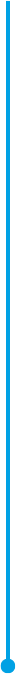 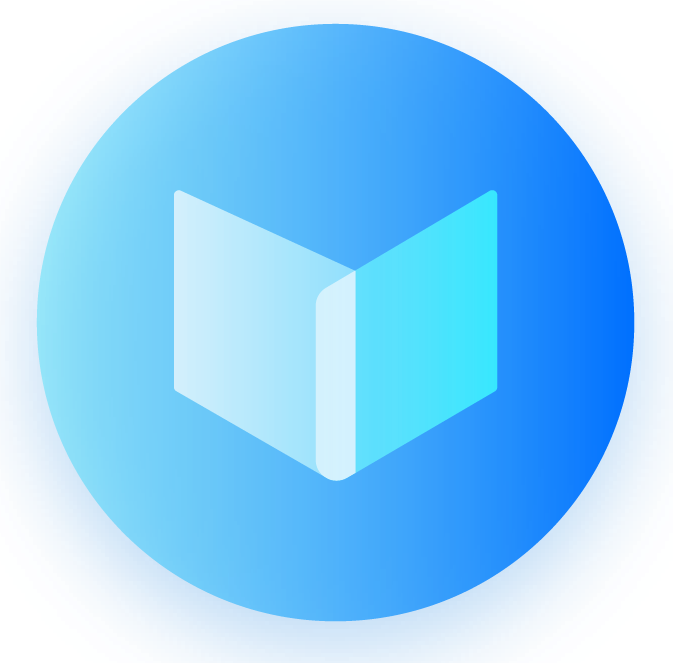 Všeobecný pohľad ÚVO na uzatváranie dodatkov
UVO vydal všeobecné metodické usmernenie, kvôli :

situácii vyvolaná ochorením COVID-19,
situácii vyvolaná vojnovým konfliktom medzi Ruskou federáciou a Ukrajinou,
v nadväznosti na vyššie uvedené aj aktuálny (nestabilný / negatívny) cenový vývoj na trhoch s niektorými komoditami
www.skolaobstaravania.sk
3
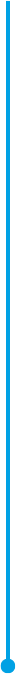 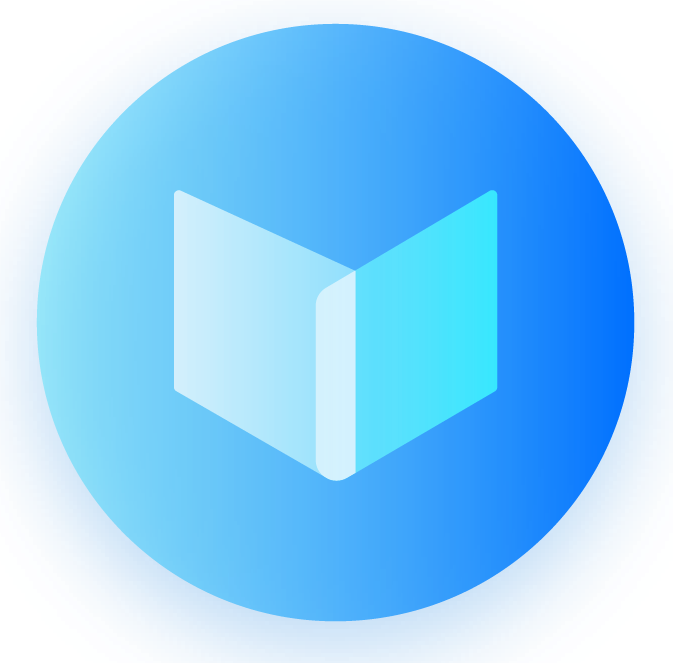 Nepredvídateľnosť
Metodické usmernenie UVO č. 7793-5000/2021 zo dňa 25. 06. 2021, č. 8819-5000/2021 28. 07. 2021:

Zmena zmluvy je možná, ak sa vyskytnú nepredvídateľné okolnosti.
Tie nebolo možné predvídať napriek primerane dôkladnej príprave pôvodného zadania zákazky.
Príčinu nie je možné pripísať verejnému obstarávateľovi -  nastala by v danom čase a na danom mieste v podstate komukoľvek.
Nevzťahuje sa na skutočnosti, ako chyby projektantov, zmeny zákonnej minimálnej mzdy, či cien iných vstupov, ktoré je možné považovať za súčasť podnikateľského rizika. 
Uchádzač je zodpovedný za tvorbu svojej ponuky a vstupuje do zmluvného vzťahu s verejným obstarávateľom dobrovoľne.
www.skolaobstaravania.sk
4
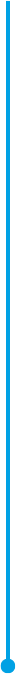 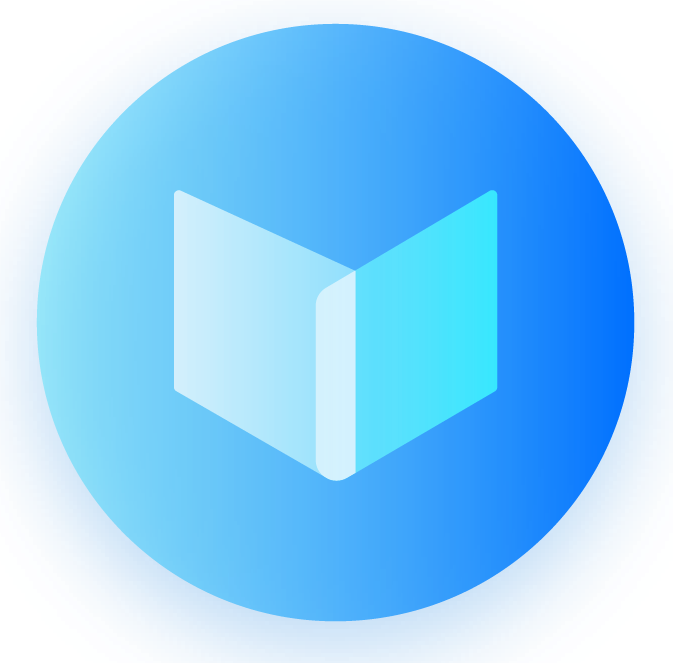 Valorizačná doložka ex post
Metodické usmernenie UVO č. 9408-5000/2021 zo dňa 14.9.2021

Zavedenie napr. indexačnej doložky do zmluvy ex post, by samé osobe zjavne predstavovalo podstatnú a nedovolenú zmenu zmluvy.
Vznik ekonomickej nerovnováhy v prospech existujúceho dodávateľa
Riziko nárastu cien mohli mať ostatní uchádzači v ponukách započítané
www.skolaobstaravania.sk
5
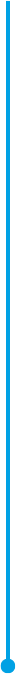 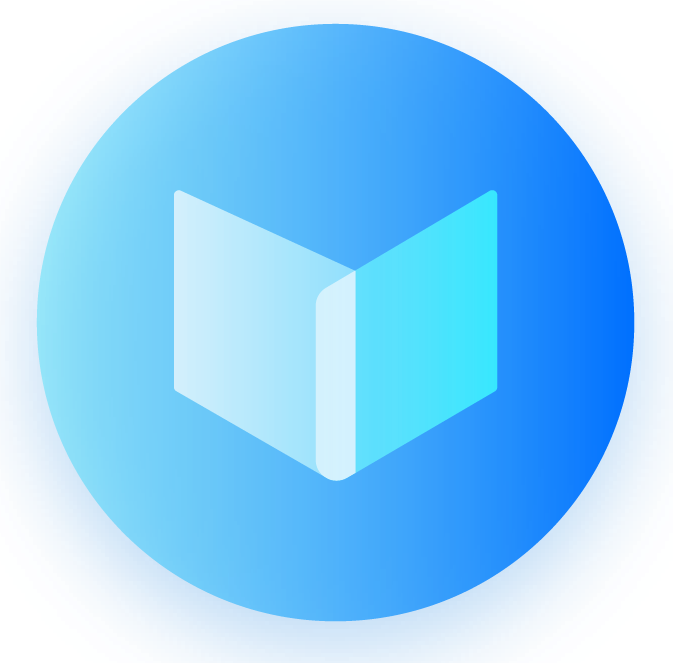 Je rozhodujúci čas predloženia ponuky alebo uzavretia zmluvy?
Metodické usmernenie UVO č. 10297-5000/2021 (10315-5000/2021)

Podpis zmluvy 2,5 roka po ukončení procesu verejného obstarávania.
Nárast cien bol zrejmý v čase podpisu zmluvy
Viazanosť predstavuje záväzok dodržania podmienok predloženej ponuky
www.skolaobstaravania.sk
6
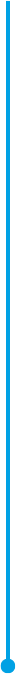 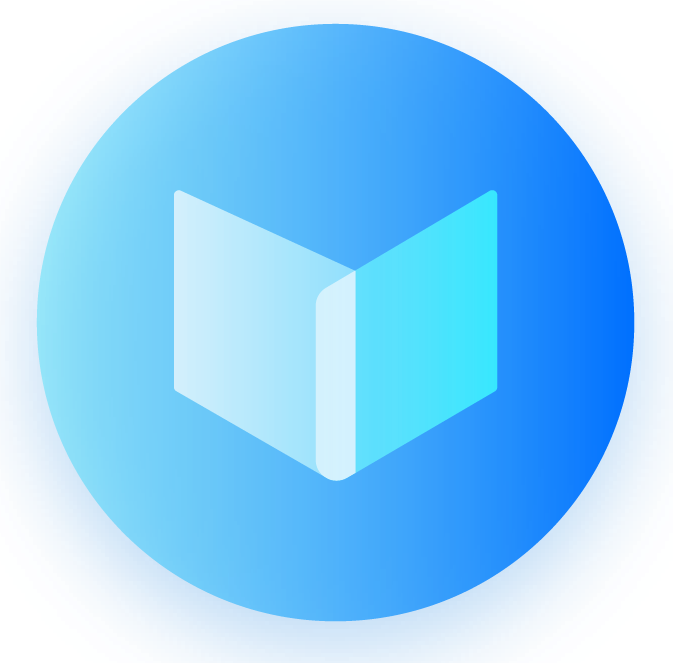 Možnosť zámeny tovaru za iný
Metodické usmernenie UVO č. 4642-5000/2022

Nesmie dôjsť k podstatnej zmene podmienok, ktoré by v pôvodnom postupe zadávania zákazky.
Ak je predmetom zámeny bežne dostupný tovar, takáto zámena tovarov nemusí vplyv na účasť okruhu potenciálnych záujemcov. 
Je potrebné preskúmať, či takáto zámena zároveň nevyvoláva aj iné zmeny
www.skolaobstaravania.sk
7
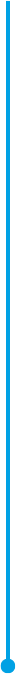 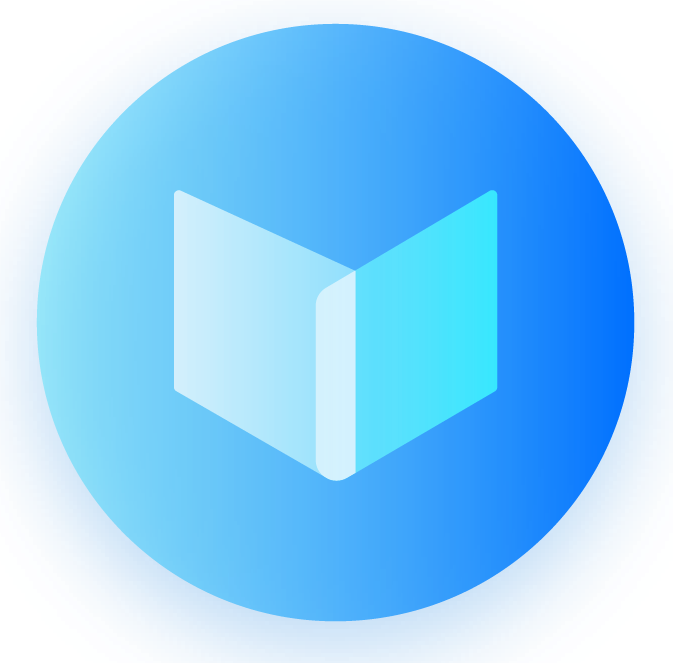 Čo sa skúma pri dodatkoch na nepredvídateľnosť
Metodické usmernenie UVO č. 9408-5000/2021

analýza príčin vzniknutej situácie a príčinné súvislosti,
následky vzniknutej situácie v zákazkách a potreba zmeny zmluvy,
vyhodnotenie, že verejný obstarávateľ vynaložil náležitú starostlivosť, 
potrebná dôkladná analýza, vyhodnotiť najmä v kontexte príslušného skutkového stavu.
www.skolaobstaravania.sk
8
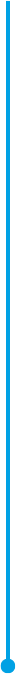 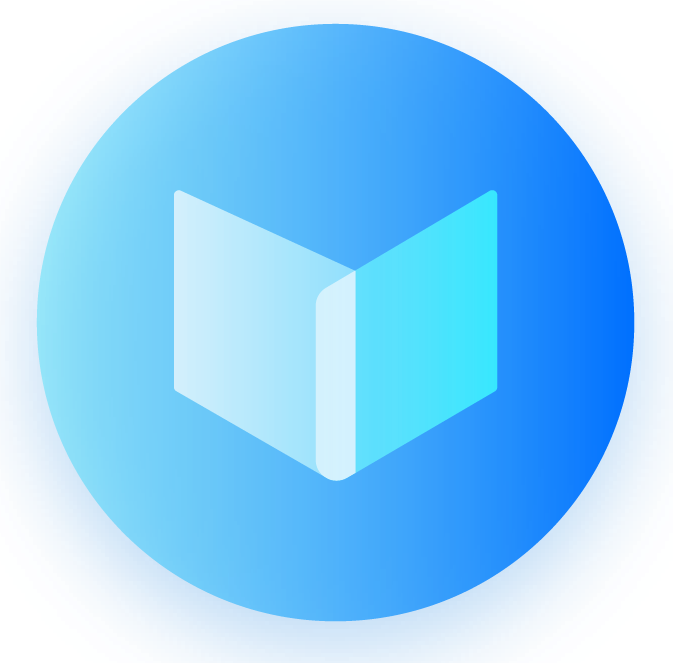 Všeobecného metodické usmernienie č. 6/2022
Verejní obstarávatelia a obstarávatelia sú povinní prijať potrebné opatrenia na zabezpečenie primeraného a včasného plnenia svojich úloh,

Úrad má za to, že s postupom času je tak potrebné od verejného obstarávateľa alebo obstarávateľa vyžadovať vyššiu mieru náležitej starostlivosti, keďže o vplyvoch skúmaných okolností už vedieť mal a mohol.
www.skolaobstaravania.sk
9
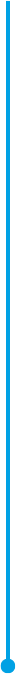 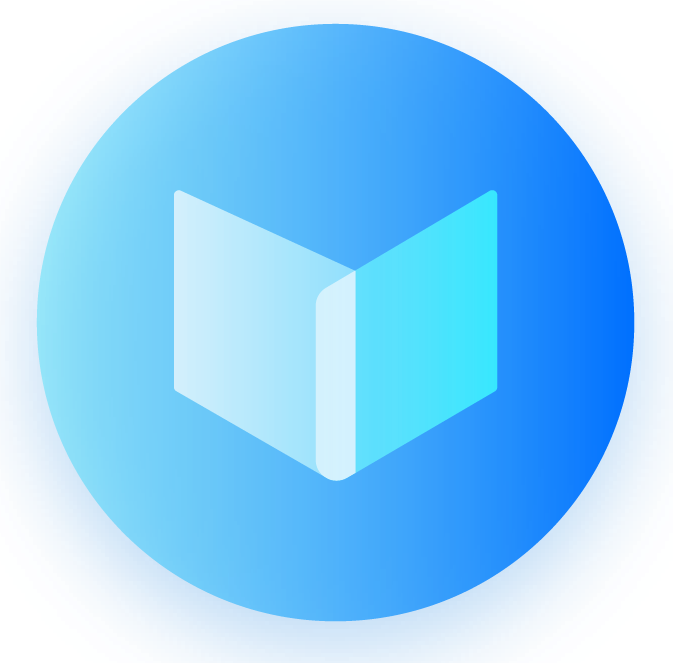 Všeobecného metodické usmernienie č. 6/2022
Z časového aspektu je nevyhnutné rozlišovať či verejný obstarávateľ pristupuje alebo pristupoval k príslušným úkonom verejného obstarávania:
pred výskytom skúmanej okolnosti alebo skúmaných okolností,
počas výskytu skúmanej okolnosti alebo skúmaných okolností,
po výskyte, resp. pri existencii skúmanej okolnosti alebo skúmaných okolností.
www.skolaobstaravania.sk
10
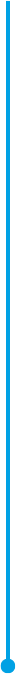 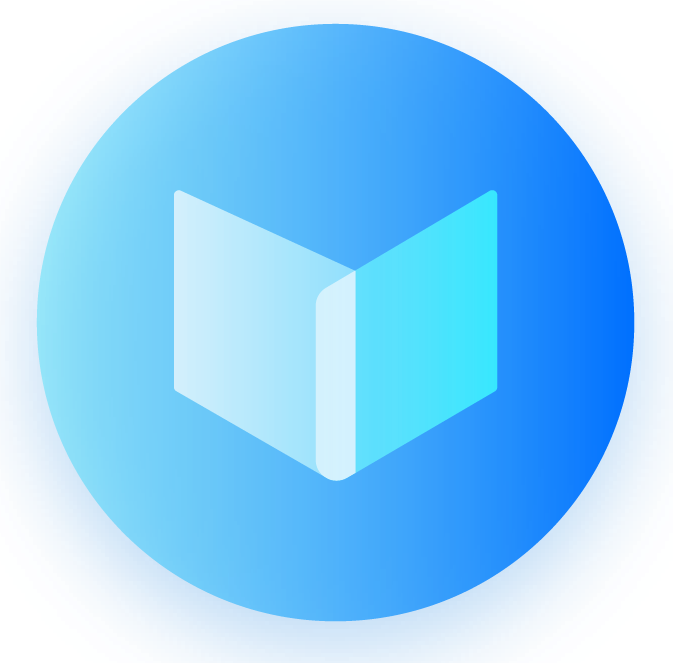 Príčinná súvislosť
Povinnosť preukázať potrebu zmeniť zmluvu počas jej trvania (uzatvoriť dodatok) v dôsledku vplyvov skúmaných okolností.
Zároveň je nevyhnutné, aby došlo len k navýšeniu tých položiek, pri ktorých je nárast cien preukázaný. 
Pokiaľ sa nepredvídateľná zmena ceny výrazne dotkla niektorých materiálov, možno pristúpiť k adresnému preukazovaniu ich novej ceny v príčinnej súvislosti s vplyvmi skúmaných okolností.
www.skolaobstaravania.sk
11
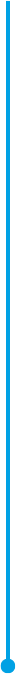 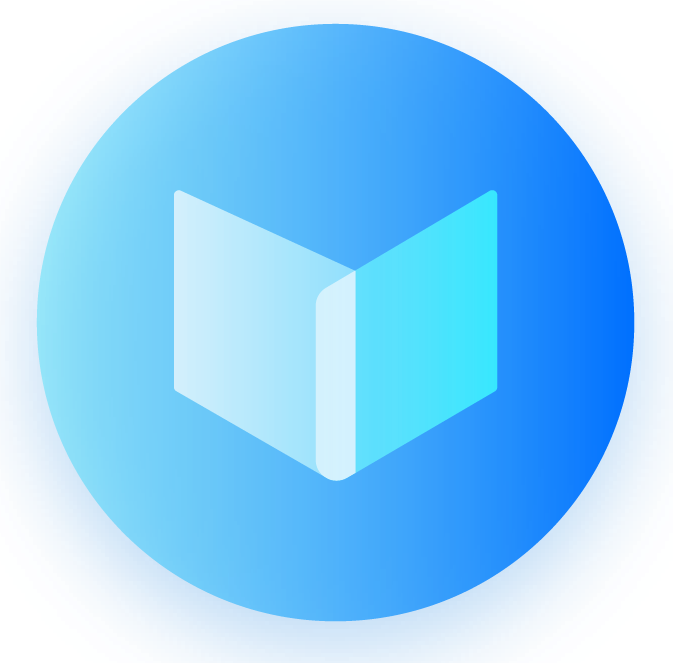 Limit dodatkov
Nesmie dôjsť k zmene charakteru zmluvy napr.:
zmena zo zákazky na dodanie tovaru na zákazku na uskutočnenie stavebných prác, resp. 
kompletné nahradenie plnenia novým plnením iného druhu.
Zmena rozsahu plnenia – viď  predchádzajúce metodické usmernenia
www.skolaobstaravania.sk
12
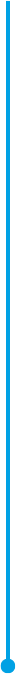 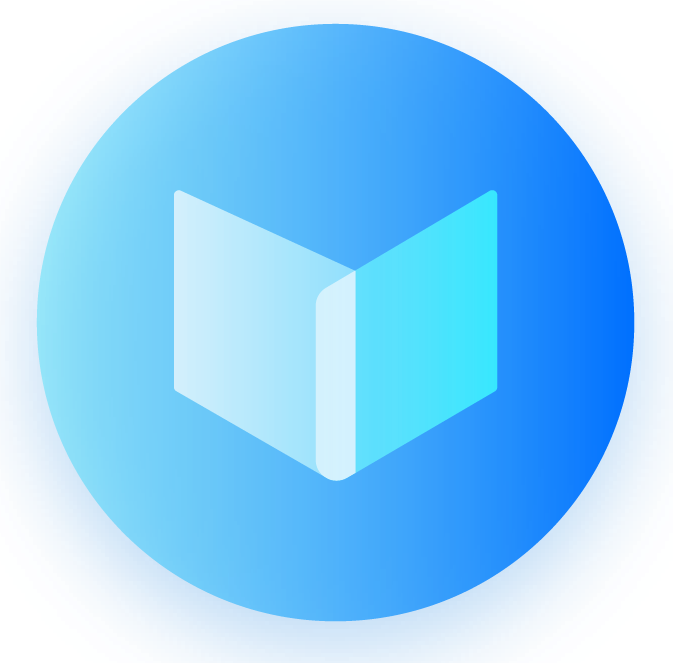 Finančný limit dodatkov
Rozsah zmeny zmluvy musí byť adekvátny:
vo vzťahu k rozsahu a charakteru poskytovaného plnenia nevyhnutne potrebného na jeho dokončenie, resp. ďalšie plnenie a nepredvídateľným okolnostiam, ktoré vyvolali potrebu zmeny zmluvy. 
navýšenie pôvodnej zmluvnej ceny až do výšky 50 %, len na to, čo je naozaj nevyhnutné
Všeobecné metodické usmernenie č. 10/2019 - výpočet hodnoty navýšenia zmeny
www.skolaobstaravania.sk
13
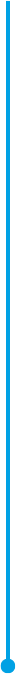 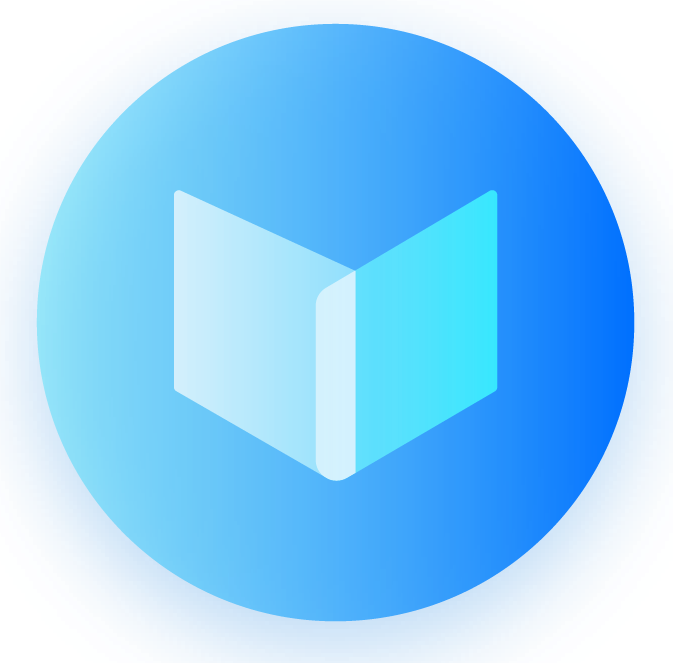 Čo potrebujem preukázať pri uzavretí dodatku?
Pri uzavretí dodatku podľa 18 ods. 1 písm. c) ZVO je potrebné preukázať, že:
došlo k značnému a neočakávanému navýšeniu trhových cien,
nepredvídateľný nárast trhových cien nastal po uzavretí zmluvy a zároveň,
nárast nastal po udalosti, o ktorej zmluvné strany tvrdia, že nárast cien spôsobila, a ktorú nemohli predvídať
www.skolaobstaravania.sk
14
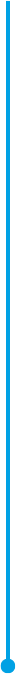 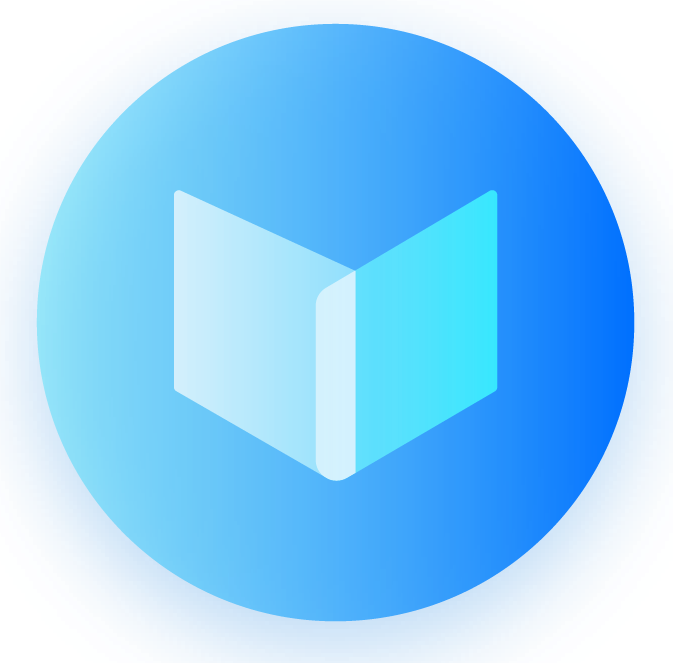 Čo potrebujem preukázať pri uzavretí dodatku?
Na posúdenie oprávnenosti uzavretia dodatku má vplyv aj doterajší priebeh samotného plnenia zmluvy.
Pokiaľ bol napr. dodávateľ v omeškaní spôsobenom jeho zavinením už v čase, keď nastala okolnosť, ktorá spôsobila nárast trhových cien, tak požiadavka na navýšenie ceny nebude oprávnená, 
takémuto dodávateľovi by poskytla nenáležitú výhodu vyplývajúcu z predchádzajúceho porušenia jeho zmluvných povinností.
www.skolaobstaravania.sk
15
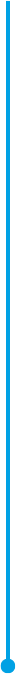 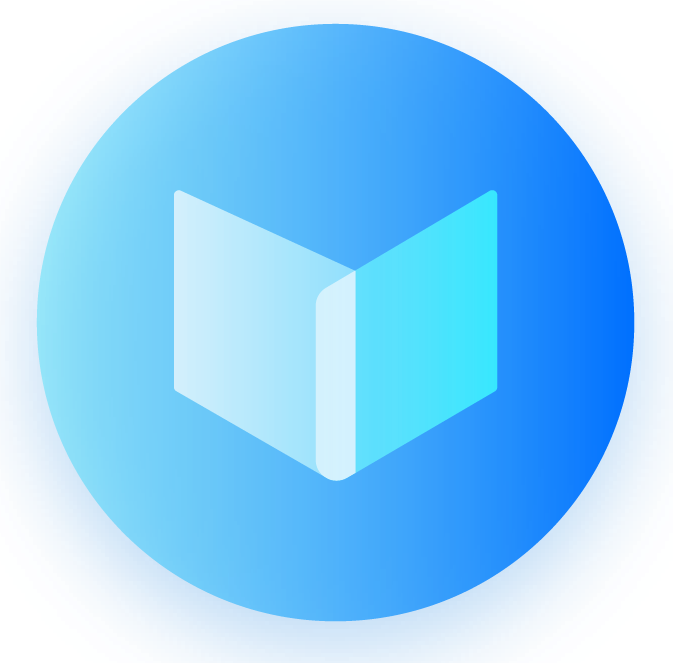 Čo potrebujem preukázať pri uzavretí dodatku?
Je potrebné vyhodnotiť či dodávateľ nemal mať príslušné tovary/služby/práce objednané skôr, ako nastala zmena okolností, ktorej sa domáha. 
Pri dlhšie trvajúcich rámcových dohodách dodávateľ v čase uzavretia dohody nemusel vedieť, či sa vyčerpá a v akom presnom objeme. 
Uvedené môže platiť aj v prípade rámcových dohôd uzavretých s viacerými dodávateľmi.
www.skolaobstaravania.sk
16
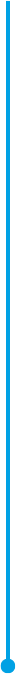 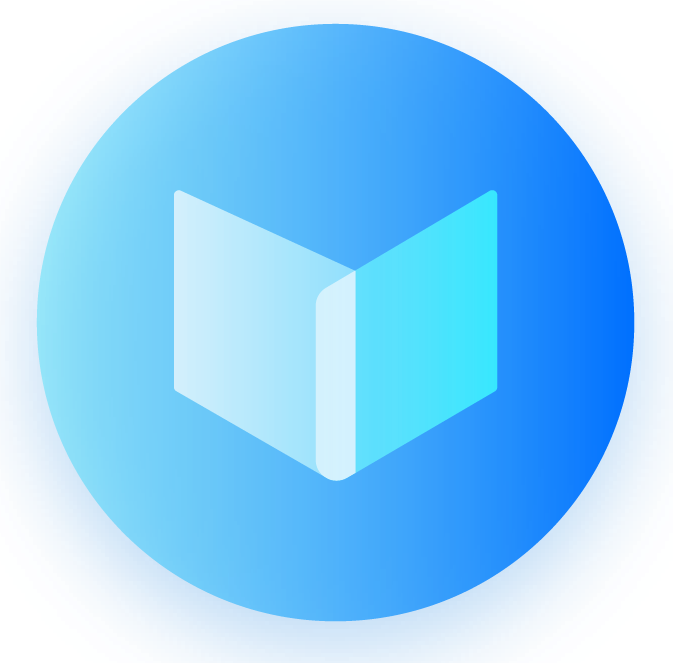 Čo potrebujem preukázať pri uzavretí dodatku?
Je potrebné dohliadnuť, aby došlo k navýšeniu len tých položiek, pri ktorých je nárast cien preukázaný. 
Pri zložitejších stavebných dielach však môže byť náročné preukazovať navýšenie každého materiálu osobitne, 
Objektivizované ekonomické ukazovatele budú sprístupnené čoskoro
Navýšenie cien sa nemôže týkať prác/tovarov/služieb dodaných ešte pred zmenou okolností
www.skolaobstaravania.sk
17
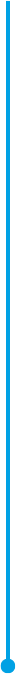 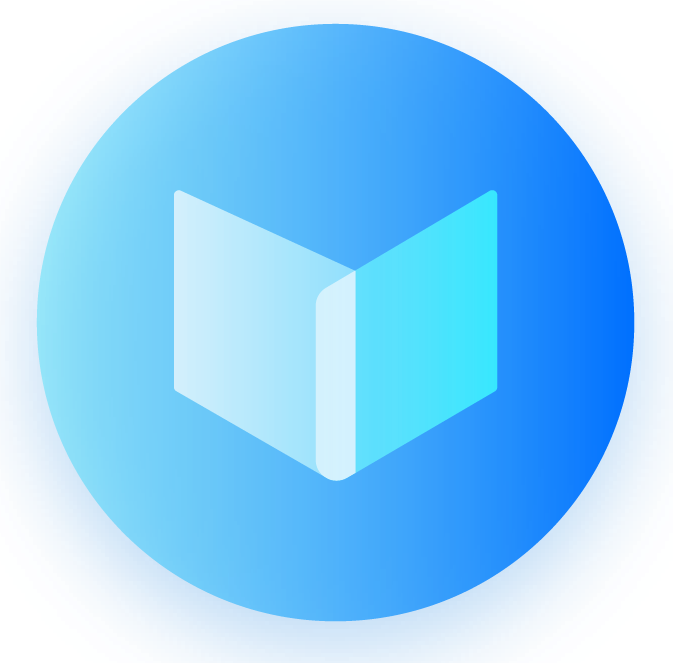 Zmena lehoty plnenia kvôli nepredvídateľným okolnostiam
Zložité objektívne preukázanie predĺženia dodacích lehôt.
Spôsobom preukázania môže byť napr. dôveryhodné vyjadrenie od výrobcu, dovozcu, distribútora alebo viacerých rôznych dodávateľov. 
Do úvahy taktiež prichádza vyjadrenie stavovských organizácií alebo záujmových združení právnických osôb.
Relevantné analogicky aplikovať postupy vzťahujúce sa k možnosti navýšenia hodnoty plnenia (zmluvnej ceny) zmluvy
www.skolaobstaravania.sk
18
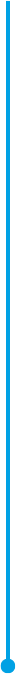 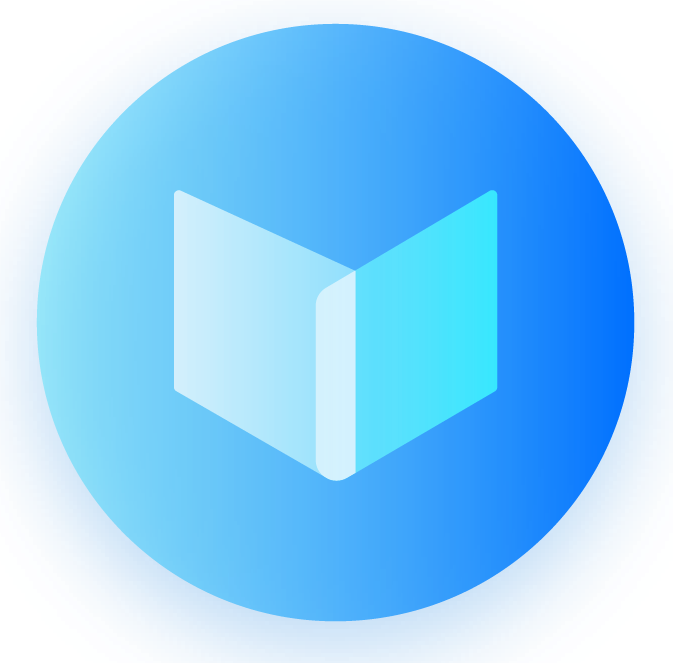 Nahradenie niektorých položiek inými
Prichádza do úvahy v situácii, ak 
nejaký tovar/materiál/služba nie sú alebo nebudú v dôsledku nepredvídateľnej udalosti dostupná vôbec, 
prípadne len za cenu výrazne zvýšených nákladov alebo výrazného omeškania diela. 
Prichádza do úvahy aj náhrada chýbajúceho tovaru/materiálu/služby alebo aj vypustenie takýchto položiek z realizácie diela úplne a jeho zabezpečenie iným vhodným spôsobom (napr. samostatným obstarávaním).
www.skolaobstaravania.sk
19
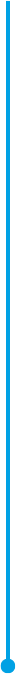 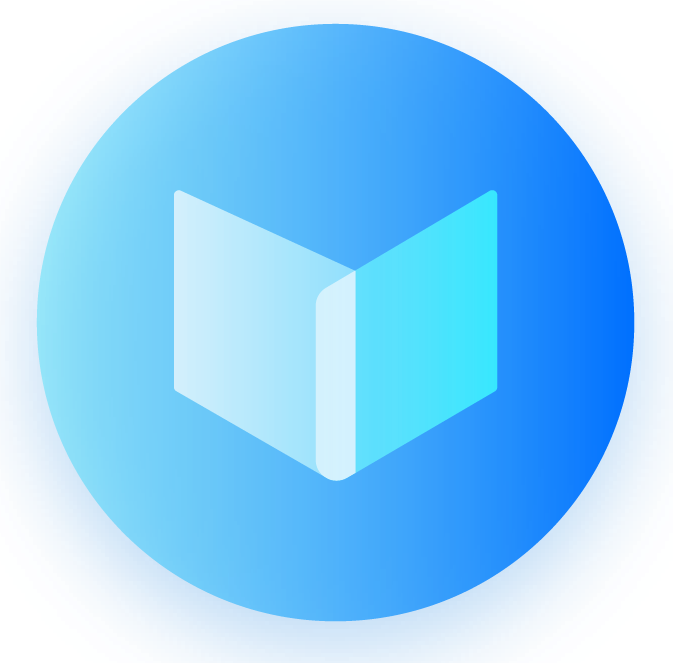 Čo by mala obsahovať dokumentácia k dodatku
Povinnosť evidovať podklady odôvodňujúce a/alebo preukazujúce využitie § 18 ods. 1 písm. c) ZVO:
skutkový stav a popis rozhodných skutočností, z ktorých vyplýva potreba postupu podľa § 18 ods. 1 písm. c) ZVO,
Vyhodnotenie: 
náležitej starostlivosti a príčinnej súvislosti k potrebe postupu podľa § 18 ods. 1 písm. c) ZVO,
zákonnej prípustnosti takéhoto postupu,
ekonomickej primeranosti takéhoto postupu,
technickej (vecnej) vhodnosti takéhoto postupu.
www.skolaobstaravania.sk
20
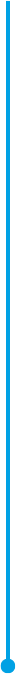 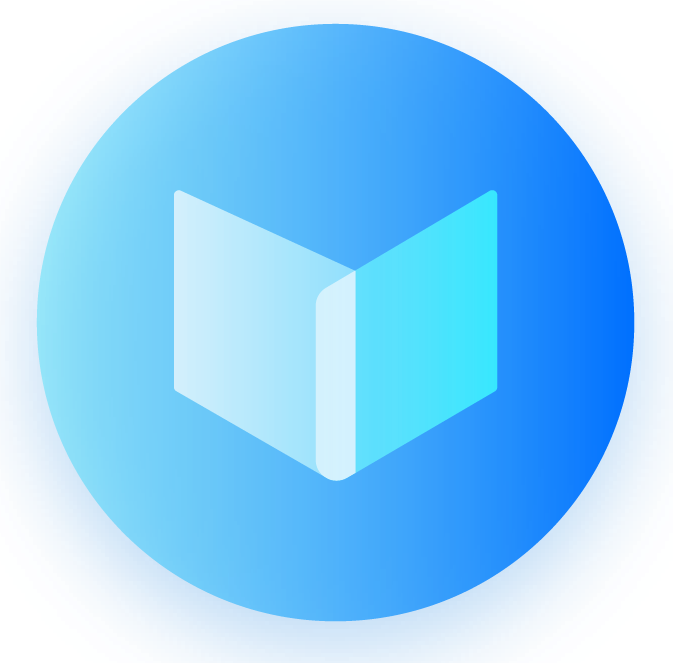 Čo by mala obsahovať dokumentácia k dodatku
Z dokumentácie k dodatku by tak malo vyplývať:
okolnosti, ktorými je odôvodňovaná zmena zmluvy vo vzťahu k tejto zmene,
preukázanie príčinnej súvislosti medzi potrebou zmeny zmluvy a vplyvmi mimoriadnych okolností,
posúdenie možnosti predvídateľnosti vzniku vplyvov okolností a to aj v nadväznosti na časové obdobie, kedy došlo k uzavretiu zmluvy, ktorej sa zmena týka,
www.skolaobstaravania.sk
21
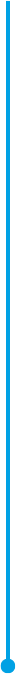 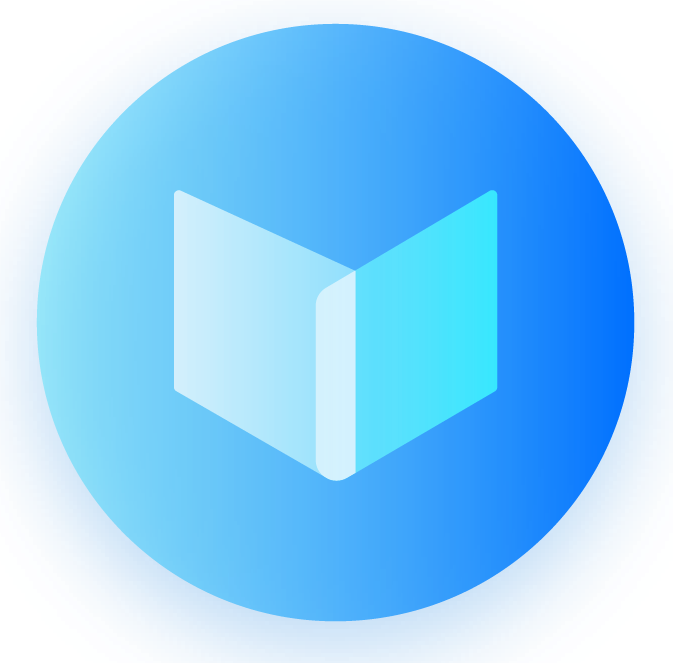 Čo by mala obsahovať dokumentácia k dodatku
posúdenie rozsahu deklarovaných zmien parametrov konkrétnych komodít (cena, dodacia lehota, dostupnosť) 
vplyv týchto okolností na konkrétny predmet zmluvy, (cena, dodacia lehota, dostupnosť), a v tejto súvislosti predovšetkým:
okolnosti, za ktorých je plnenie predmetu zmluvy poskytované,
konkrétne existujúce subdodávateľské vzťahy, príp. potrebu ich zmien, vrátane ich podielu na plnení zákazky,
konkrétny trh, na ktorom pôsobí verejný obstarávateľ, resp. obstarávateľ a subdodávatelia,
www.skolaobstaravania.sk
22
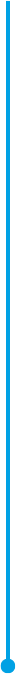 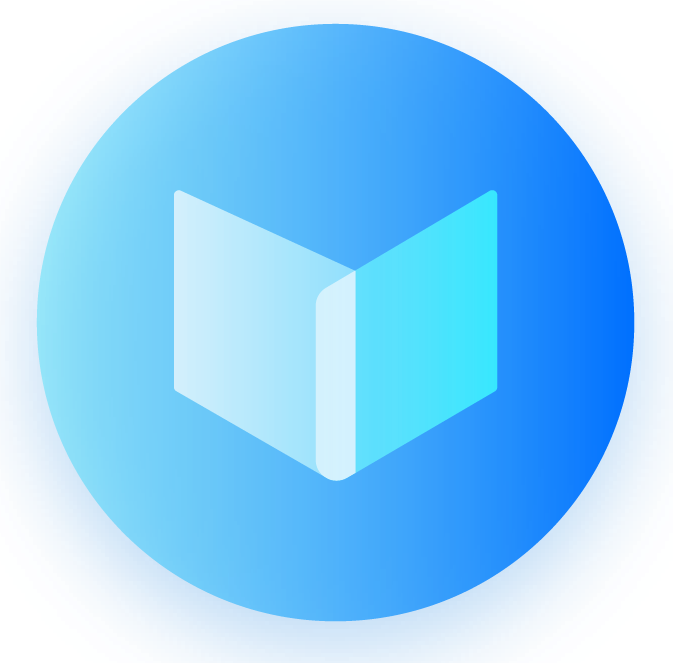 Čo by mala obsahovať dokumentácia k dodatku
konkrétne položky, ktorých sa zmena ceny plnenia týka,
 vstupné položky, ktoré mali ovplyvniť cenu plnenia,
rozsah, ktorý je nevyhnutný na dokončenie predmetu zmluvy, resp. pokračovanie v plnení predmetu zmluvy,
spôsobilosť (možnosť – nemožnosť) predvídať tieto okolnosti pri vynaložení náležitej starostlivosti,
rozsah zmeny, vo vzťahu k hodnote pôvodnej zmluvy a vo vzťahu ku konkrétnym okolnostiam a skutočnostiam, ktorými je odôvodňovaná zmena parametrov plnenia
www.skolaobstaravania.sk
23
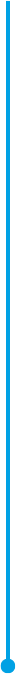 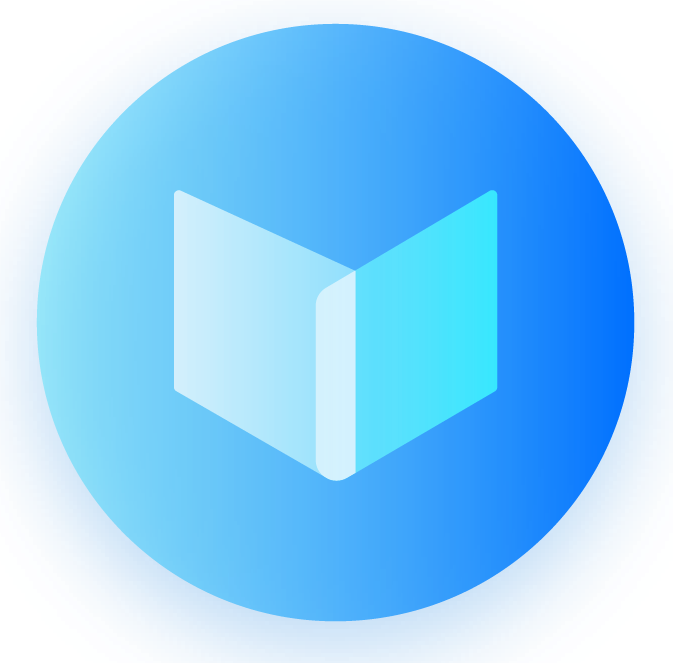 Je potrebné uvedené podstúpiť aj pri de minimis dodatku?
Metodické usmernenie č. 9408-5000/2021 zo dňa 16.09.2021

So zreteľom na svoje potreby, princípy verejného obstarávania, zásady subsidiarity a proporcionality, by verejný obstarávateľ alebo obstarávateľ mal pred postupom podľa § 18 ods. 1 písm. c) ZVO zvažovať možnosť, či nie je postačujúci (a zároveň odôvodnený) postup podľa § 18 ods. 3 ZVO – tzv. zmeny zmluvy de minimis
www.skolaobstaravania.sk
24
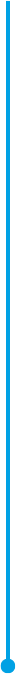 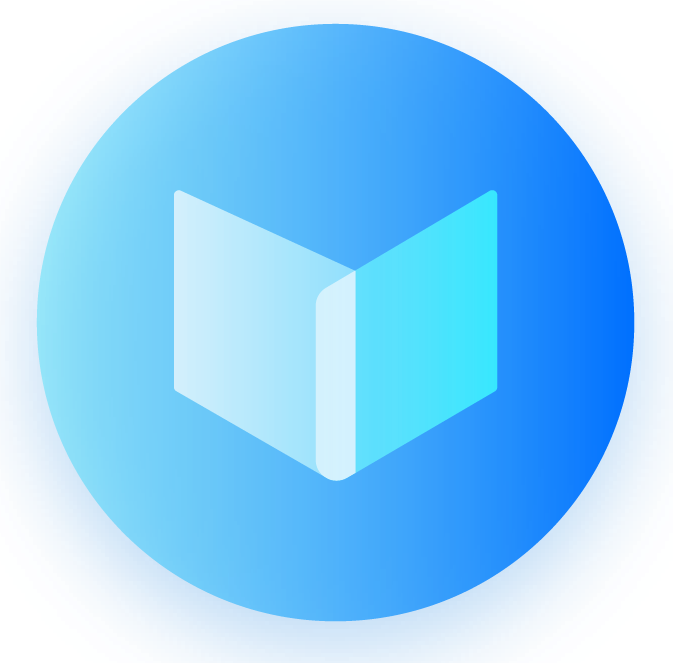 Novela zákona o príspevku poskytovanom z EŠIF
Osobitné ustanovenia k poskytovaniu dodatočného príspevku:
Dodatočný príspevok sa považuje za súčasť finančných prostriedkov členského štátu.
Poskytovateľ môže prijímateľovi poskytnúť dodatočný príspevok, ak:
poskytovateľ disponuje finančnými prostriedkami určenými na poskytnutie dodatočného príspevku,
sa zvýšia celkové oprávnené výdavky projektu týkajúce sa hlavných aktivít projektu a bez úhrady ktorých by nebolo možné dosiahnuť ciele projektu podľa zmluvy a
 sú splnené podmienky podľa osobitného predpisu.
Dodatočný príspevok sa poskytuje prijímateľovi na základe zmeny zmluvy
www.skolaobstaravania.sk
25
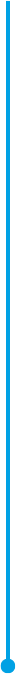 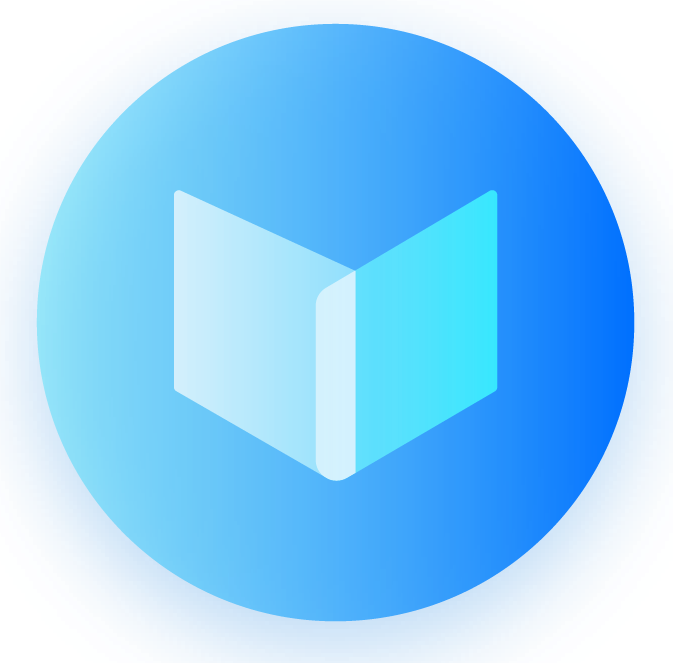 Záznam z webinára
Každý účastník získa prístup k záznamu z webinára:
Zaregistrujte sa na www.skolaobstaravania.sk
Do 3.6.2022 bude dostupný záznam zverejnený na www.skolaobstaravania.sk
Po prihlásení bude záznam medzi vašimi kurzami
Škola obstarávania pre začiatočníkov aj pokročilých, e-learning, webináre, poradenstvo
info@skolaobstaravania.sk, 0904 28 18 18
www.skolaobstaravania.sk
26
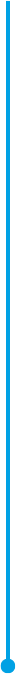 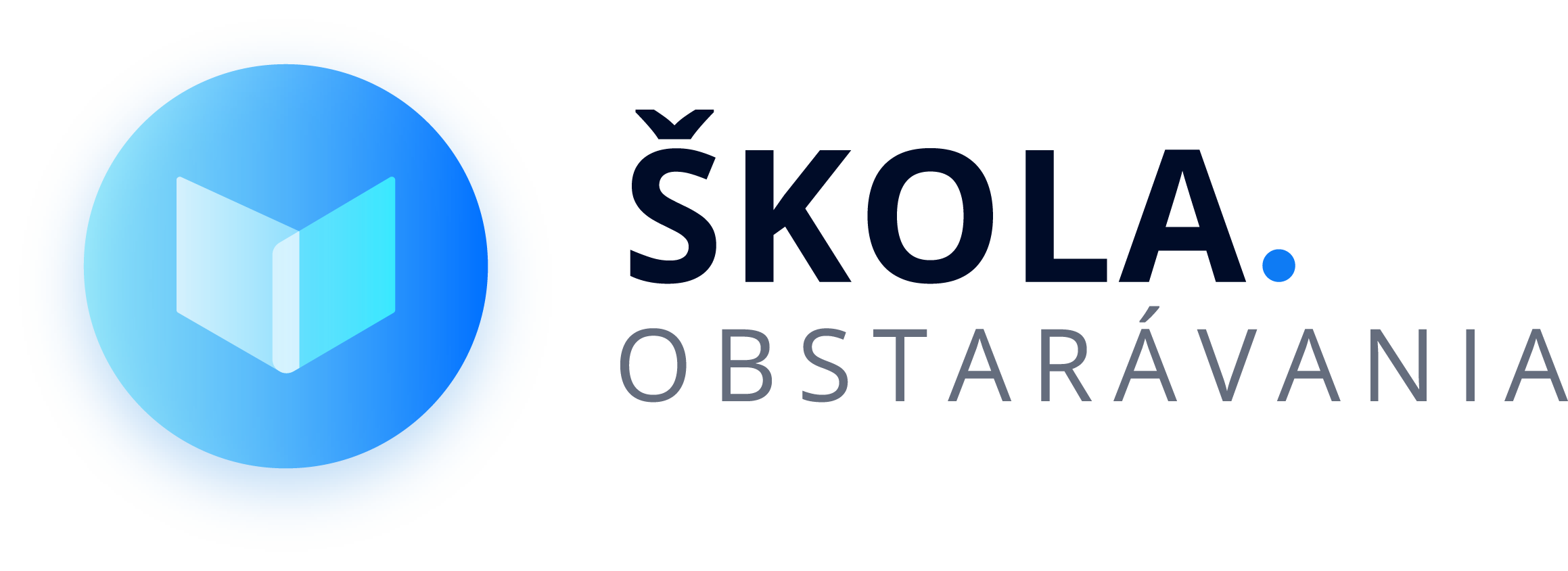 www.skolaobstaravania.sk
Ďakujem za pozornosť
JUDr. Juraj Tkáč, PhD.

Škola obstarávania, webinár, 31.05.2022
info@skolaobstaravania.sk
27